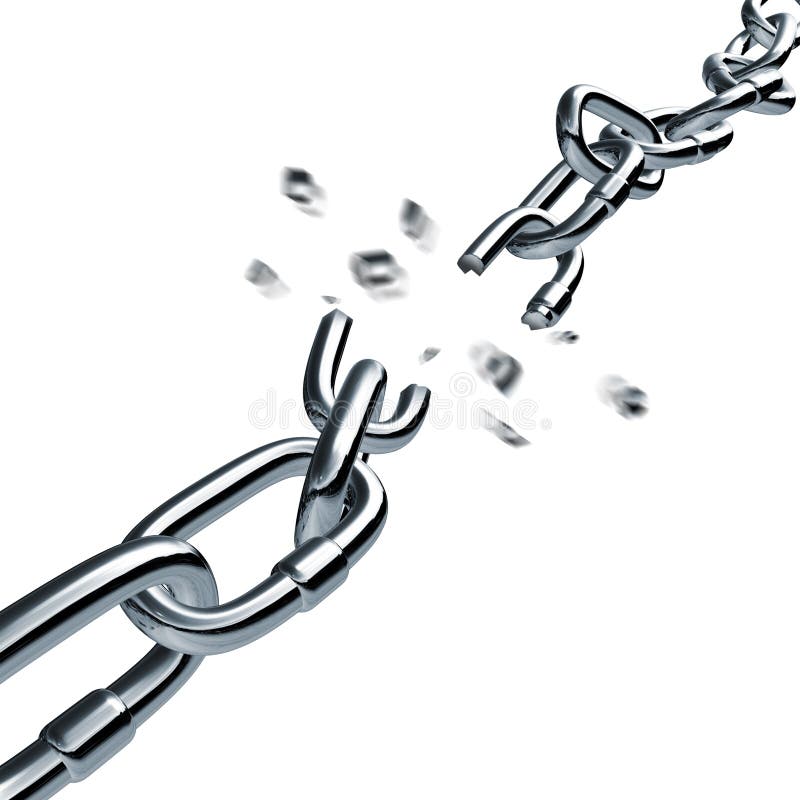 THE LONG GAME
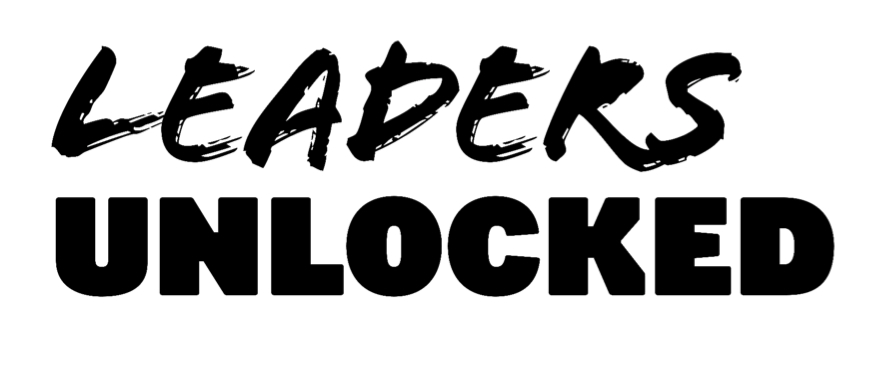 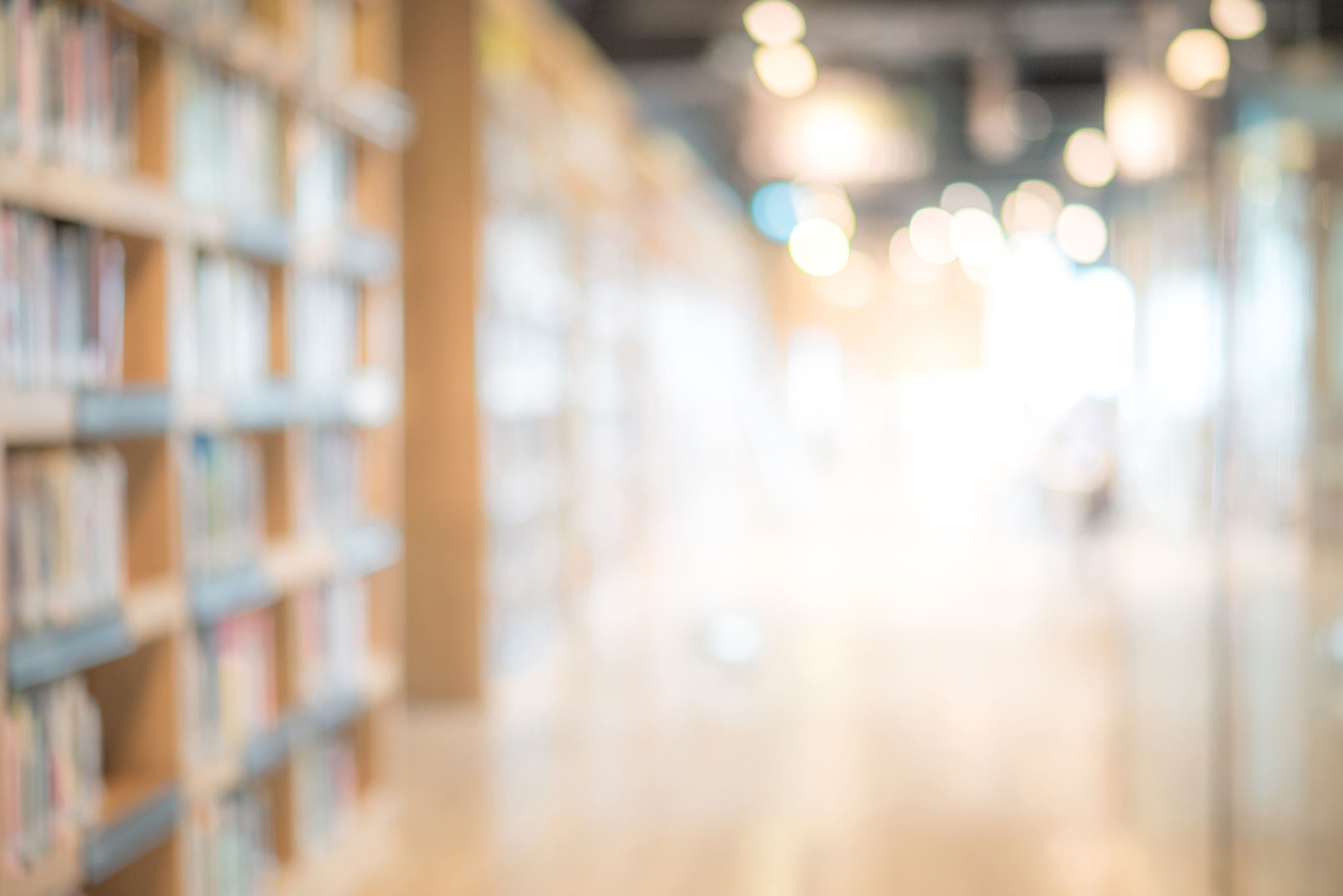 Early Warning signs that I was being groomed age 13
Arriving  late for school

Making bad friend choices

Smelling of weed

Hanging around with older people 

My appearance changed

My friends were linked to drugs  

Drinking alcohol 

Hanging out at the bottom of school field & nature area

These warning signs were used against me,
 to justify the school's decision to exclude me 

These were missed opportunities
[Speaker Notes: Missed opportunity to speak to my parents and me warn us about exploitation]
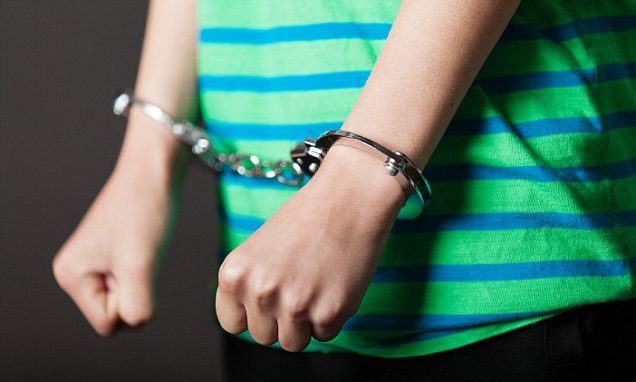 TARGET TEST TRAP   (DEBT BONDAGE)
[Speaker Notes: Debt bondage is horrific,  the stress and the pressure  put on you to repay a debt - what is essentially a fake debt 
Excluded from school is the worst feeling of isolation, not only from education but society and your friends , itis like having a massive label  - you miss out on so much, not just education but birthday parties, days out with friends or going to Prom party the list goes on…]
WHAT KEPT PULLING ME BACK?

Friends (good and bad)

They made me weak by addicting me to weed, alcohol ,drugs  and money 

I was trapped in a web of lies 

I felt isolated 

I didn’t have enough people helping me to leave 

No one saw me as a CHILD being controlled

It felt more like the services were helping them and not Me!

I was fed to the wolves
I tried so many times to leave
[Speaker Notes: I was loyal to my good friends and couldn’t leave them in this world.  Alcohol & drug abuse is often a red flag indicating trauma and it was in my case. The battles in my head resulted in me self-medicating and using drugs that I should have sold – but I think that was their plan.]
WHO ARE LEADERS UNLOCKED?     They are a non-profit enterprise enabling young people to have a voice on the issues that aﬀect their lives
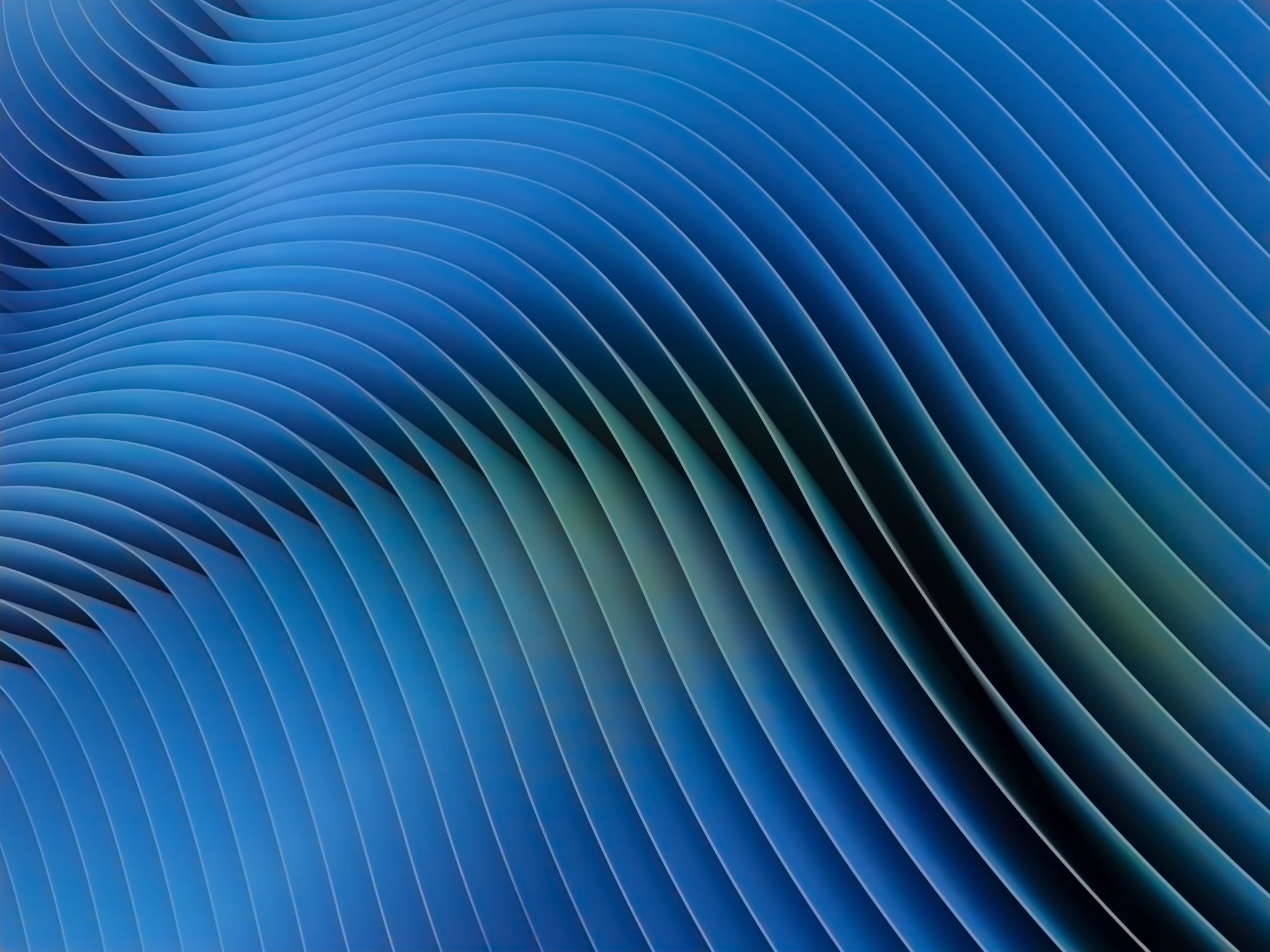 [Speaker Notes: Please let me start with introducing Leaders Unlocked, They played a major part in my journey

Society doesn’t allow you to be honest at a young age when you are struggling]
Why The Long GAME?
[Speaker Notes: 6 years for me , it was a long game. TBH it will bever be completely over.   I am fortunate and rare so many more children never escape.]
Topics covered in The Long Game

Debt bondage  
Criminal exploitation
Sexual exploitation
County lines
Mental health 
Substance misuse 
Peer pressure
Grooming
Money 
Instant gratification 
Poverty (cost of living crisis)
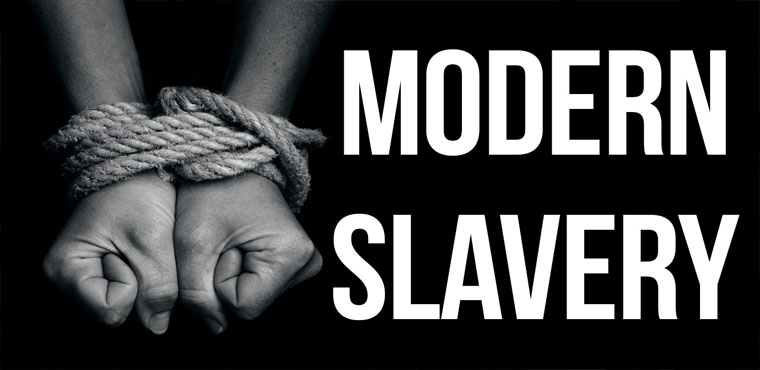 [Speaker Notes: Ask audience the question before exposing the list]
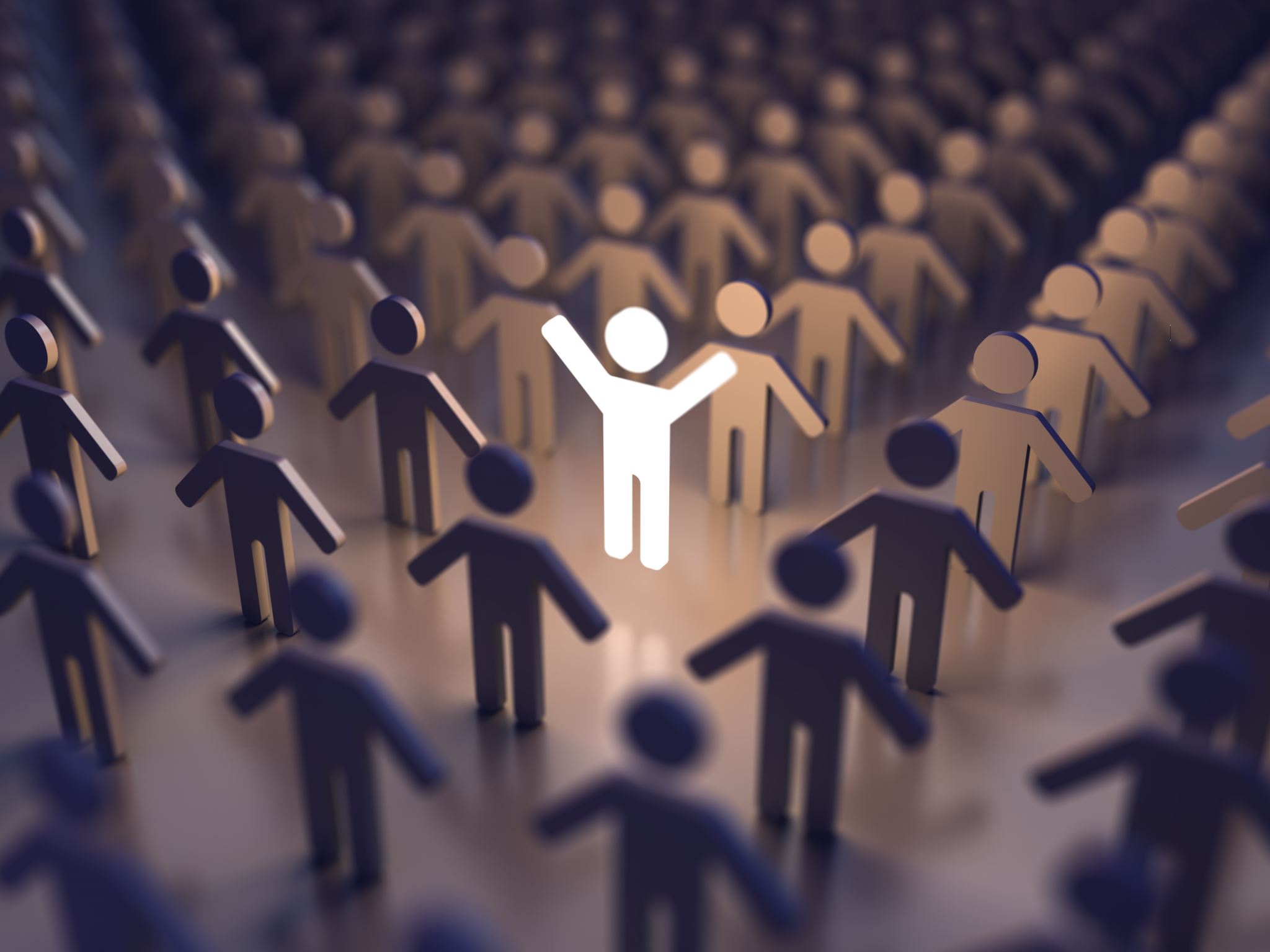 What are the aims for The Long Game?
Create open and honest conversations in a safe space

Allow young people the opportunity to ask questions and to gain knowledge about topics that aren't openly talked about

Put into perspective that anyone can be a target, and anyone can be affected by child exploitation

Help young people think about their future, how crime will  impact  themselves and their families

Encourage young people to speak out if things aren't right

Reduce criminal exploitation, debt bondage and peer on peer grooming and for everyone to leave feeling educated on these topics
WHAT WE ARE OFFERING
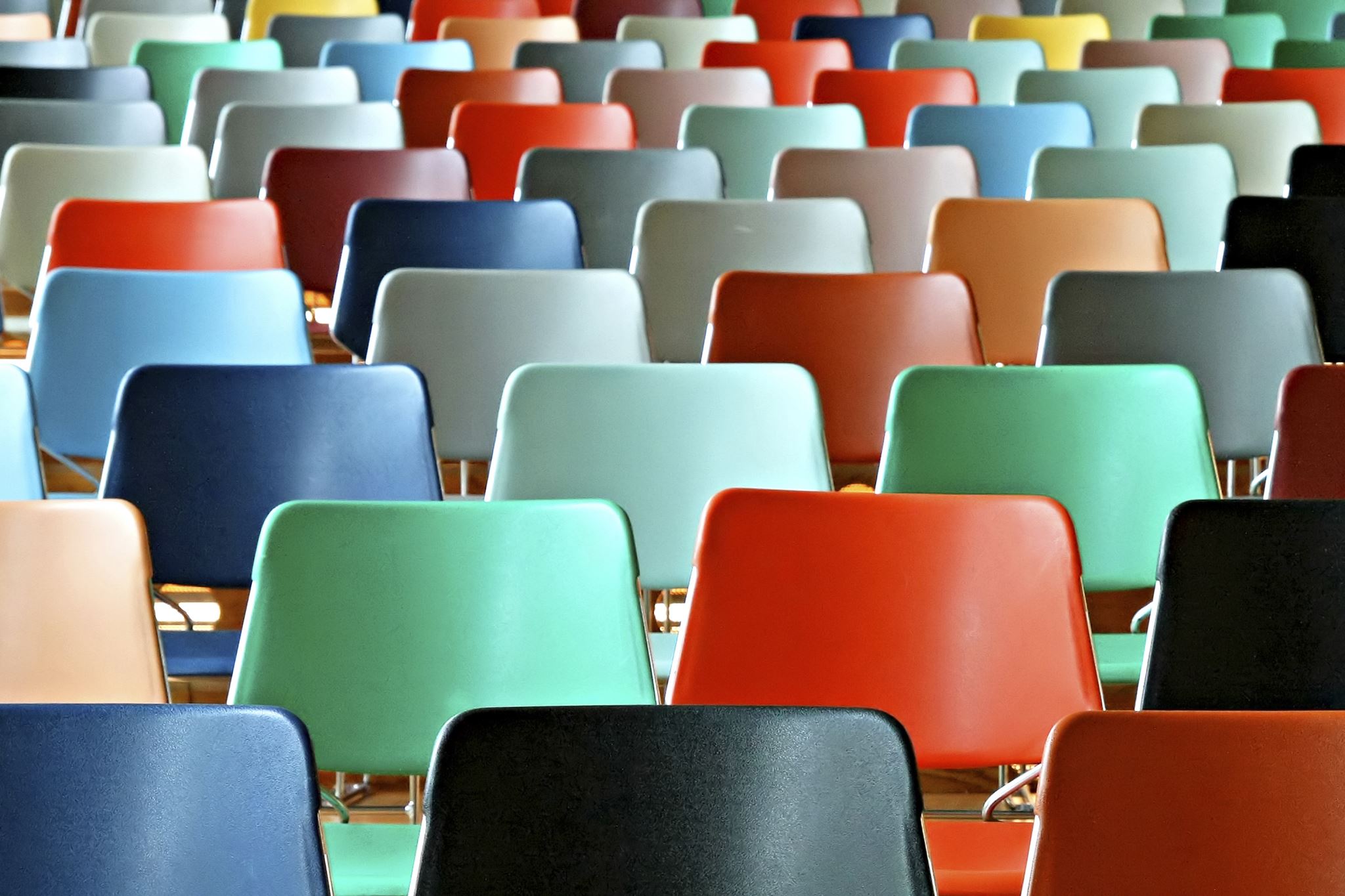 To present The Long Game to Young People In North Yorkshire

We  are currently attending schools and Pupil Referral Units to present The Long Game.

We are still in the early stages but so far, we have reached out to over 700 students
Quotes from teachers
“Our kids were fascinated by your story and have taken a vitally important message from your story”

 “Yesterday was one of the most powerful bits of PHSE we've done in our school for a long time”

“What was really interesting was after the long game session our lesson removals for disruptive behavior were down by 45%”
“ I found your presentation to be extremely thought provoking and raising awareness in a way I have never experienced before. Keep up the amazing work.”

“No need to improve. One of the best presentations and sessions I have ever attended”

“You are a true inspiration and the work you are doing is and will continue to make a huge difference”
Quotes from the young people
“ I would have like to have heard more about you now and what your plans are for the future. Your presentation was very clear, honest and transparent. You answered difficult questions what most people would have avoided”

“Raw and honest I wanted to hear more" 

"You confirmed  that anyone can be one a victim of grooming. Thank you!”

“Compelling and moving journey you shared with us. It was a difficult experience to recount and for us to hear, but you confidently balanced very graphic, real details and stages with sensitively whilst giving practical advice.

 “You are incredibly brave and you had us all captivated. I  was very impressed with your strength.”
“You did really well to get yourself out of working for a county line and your discussion on exploitation was very valuable”

“Adam. Beyond excellent. You are extremely eloquent. It was an absolute engrossing prestation”

“I have learned things I didn’t know before and I feel more aware and comfortable being able to relate to some of your personal experiences. You have an inspirational powerful story. The more people you tell the better”
60%  Of young people said The Long Game has encouraged them to think about the benefits of delayed gratification 

97% Said they left with a better understanding of debt bondage

70%  Said they had a better understanding of warning signs of grooming 

77%  Said they would recognise the signs of being trapped

78% Have a better understanding of the warning signs of being exploited

71% Have a better understanding of the connections with child exploitation and organised crime 

9/10  Said they would recommend The Long Game to friends
The Long Game statistics